The Deconstruction of Dyninst
ProcControlAPI, ParsingAPI, and Binary Analysis
This Talk
Componentization
Overview
Principles
Challenges
Techniques
ProcControlAPI
ParsingAPI
Binary Analysis Components
The Deconstruction of Dyninst
2
Dyninst and the Components
= New Component
= Existing Component
AST
= Proposed
DyninstAPI
Code
Gen
SymtabAPI
Parsing
API
Binary
Patching
Process
Binary
Binary
InstructionAPI
DepGraph
API
ProcControlAPI
SymEval
Stackwalker
API
Guiding Principles
Clean Abstractions
Hide complexity
Necessary for portability
Portability
Same interface across multiple systems
System differences not visible
Sharing
Quickly build new tools
The Deconstruction of Dyninst
4
[Speaker Notes: Not why hard—but why important]
Challenges
Interface and Abstractions
Finding the right level of detail
Building general components
Allowing inter-operability between components

Implementation
Integrating back into DyninstAPI
The Deconstruction of Dyninst
5
Challenges – The Right Abstractions
Ask “What will a user do with our tool?”
e.g., “Why does someone need dynamic linking info from SymtabAPI?”

Get the right level of detail in interface
Don’t want to provide “thin wrapper” libraries.
e.g., SymtabAPI vs. libbfd or libelf
High level interface allows platform independence
The Deconstruction of Dyninst
6
Challenges – General Components
Did we ask the right questions?
DyninstAPI:
Operates third-party
Focuses on instrumentation
Used in HPC and security
Embedded systems, software testing, …?

Hard to anticipate users’ needs
E.g., StackwalkerAPI written in C++
The Deconstruction of Dyninst
7
Challenges – Interoperable components
Easy to combine components we built:
StackwalkerAPI depends on SymtabAPI
ParsingAPI depends on InstructionAPI

Harder to combine components between groups:
Abstraction mismatch between MRNet and LaunchMON

How strong should dependencies between components be?
The Deconstruction of Dyninst
8
Challenges – Put it back together
Re-integration can temporarily leave two implementations.
Actual:
Ideal:
DyninstAPI
InstructionAPI
IA-64/Sparc
Instruction Parsing
SymtabAPI
ProcControl
API
Control Flow API
Extra maintenance costs
The Deconstruction of Dyninst
9
Examples of What We Did Right
Function abstraction in SymtabAPI

Level of detail in InstructionAPI

Flexibility in StackwalkerAPI

Hiding complexity in ProcControlAPI
The Deconstruction of Dyninst
10
SymtabAPI Function Abstraction
“Why do users look up code symbols?”

Because they care about functions!
Function
Symbol
Type
Signature
Local Variables
Code Range
Symbol
Symbol
The Deconstruction of Dyninst
11
InstructionAPI Level of Detail
Instructions are very platform dependent
Don’t want to hide all platform details
Don’t want to show all platform details

Targeting binary analysis

Common operations platform independent
Read/Write sets
Bind/Eval
…
The Deconstruction of Dyninst
12
StackwalkerAPI’s Flexibility
StackwalkerAPI easily customized 

Plug-in interface 
1st vs. 3rd party Stackwalking
Custom symbol access layer
Custom frame stepping routines
Defaults provided for common case
The Deconstruction of Dyninst
13
Achievements
More flexibility within our tools
Static binary rewriter benefited from componentization

DyninstAPI more maintainable
Fine-grained testing
Easier internal learning curve

Opportunity to spring-clean code base.
The Deconstruction of Dyninst
14
Achievements
Easier to adopt
More users
HPCToolkit, STAT, Libra, CBI, Cray APT, Open|SpeedShop, TAU, …

Quickly develop new end user tools
STAT uses MRNet, StackwalkerAPI, SymtabAPI and LaunchMON
The Deconstruction of Dyninst
15
ProcControlAPI
A component library for controlling and monitoring processes.
Target Process
Control/Query Process
Controller Process
Target Process
ProcControlAPI Library
Target Process
Receive Events
The Deconstruction of Dyninst
16
[Speaker Notes: Control = better word]
Example Operations
Control Processes
Read/Write memory and registers
Pause/Resume threads
Insert Breakpoints
Receive Events
Thread creation/destruction
System calls (fork/exec/…)
Signals
The Deconstruction of Dyninst
17
ProcControlAPI Use Cases
StackwalkerAPI
Read stack memory from target processes
Get list of loaded libraries
DyninstAPI
Write instrumentation to processes
Handle process events (fork/exec)
Monitor threads
Debugger
Everything
The Deconstruction of Dyninst
18
ProcControlAPI Goals
Platform Independent Interface
 Implemented On: Linux, Windows, BlueGene, AIX, Solaris, VXWorks, FreeBSD

Simple Interface (also powerful)
High-level abstractions in interface. E.g.,
Breakpoints
Inferior RPCs
The Deconstruction of Dyninst
19
Complexities
Handle multiple inputs
Process Control
OS Debug Interface
User API Calls
Event Pipe
The Deconstruction of Dyninst
20
Complexities
Handle multiple inputs
Event Generator Threads
Process Control
Event Generator Threads
OS Debug Interface
User API Calls
Event Pipe
Add threads for each input!
The Deconstruction of Dyninst
21
Complexities
Event handling may block
Event Generator Threads
Process Control
Event Generator Threads
OS Debug Interface
User API Calls
Event Pipe
Event Handler Thread
Add thread for event handling!
The Deconstruction of Dyninst
22
Complexities
May be handling multiple events
Event Generator Threads
Process Control
Event Generator Threads
OS Debug Interface
User API Calls
Event Pipe
Event Handler Threads
Add multiple event handler threads!
The Deconstruction of Dyninst
23
Complexities
Linux allows only one thread to call ptrace
Event Generator Threads
Process Control
Event Generator Threads
OS Debug Interface
User API Calls
Event Pipe
Event Handler Threads
Ptrace Thread
Add dedicated ptrace thread!
The Deconstruction of Dyninst
24
Complexities
Don’t want handlers delivering callbacks
Event Generator Threads
Process Control
Event Generator Threads
OS Debug Interface
User API Calls
Event Pipe
Event Handler Threads
Ptrace Thread
Send callbacks to user thread for delivery!
The Deconstruction of Dyninst
25
Complexities
Linux 2.4 wants waitpid and ptrace on same thread
Event Generator Threads
Process Control
Event Generator Threads
OS Debug Interface
User API Calls
Merged Ptrace & Generator Thread
Event Pipe
Event Handler Threads
Ptrace Thread
Merge ptrace and OS generator threads!
The Deconstruction of Dyninst
26
Complexities
Windows wants continue calls on generator thread
Event Generator Threads
Process Control
Event Generator Threads
OS Debug Interface
User API Calls
Merged Ptrace & Generator Thread
Event Pipe
Event Handler Threads
Ptrace Thread
Send continue events to generator!
The Deconstruction of Dyninst
27
More Complexities
Some Linux versions kernel panic if children are forked by a non-ptracer thread.

Need to handle multiple target processes.

Need to handle multi-threaded target processes.

BlueGene has high-latency debug interface
The Deconstruction of Dyninst
28
Interface
Hide complexity
User sees only one thread
High level abstractions

Consistent across platforms

Two primary interfaces:
Query/Control target process.
Receive and handle events
The Deconstruction of Dyninst
29
Process Class
Handle to target process
Create and attach to processes
Access process memory
Insert breakpoints
Track library loads/unloads
Track thread creation and destruction
Stop/Continue all threads
Detach from/terminate target process
The Deconstruction of Dyninst
30
Thread Class
Handle to thread in target process
Stop/Continue individual thread
Get/Set registers
Single step

Thread represents OS level handle for threads
May also provide thread library information
The Deconstruction of Dyninst
31
Inferior RPCs
Insert and invoke code in target process
(gdb) call getpid()
$1 = 14218
(gdb)
User provides machine code to run.
ProcControlAPI allocates memory, saves registers, runs code, restores registers and memory.
Returns result of iRPC
The Deconstruction of Dyninst
32
Events
Can register callbacks for process events:
Fork
Exec
Thread Create
Thread Destroy
Library Load
Library Unload
Breakpoint
RPC Completion
Exit
Crash
Single Step
Signal
Some events can have pre/post times
E.g., pre-exit and post-exit
The Deconstruction of Dyninst
33
Callbacks
Events are delivered via callbacks
User registers callbacks for interesting events 
Only certain ProcControlAPI functions will trigger callbacks

Restrictions on callback functions
Can not call anything that would recursively trigger more callbacks.
This prevents races
The Deconstruction of Dyninst
34
[Speaker Notes: Races is not a restrictions]
Notification
Want to deliver callback on user thread
User thread may be busy or blocked
User Code
ProcControlAPI
Fork Event
on_fork_callback() {    …
}

{




}
handleEvents()
read(...)
Notify user that event is pending via Callback or FD
The Deconstruction of Dyninst
35
Implementation
Internally threaded
One thread to receive events (Generator)
One thread to handle events (Handler)
One thread to perform ptrace calls on Linux
User thread to handle events, receive callbacks, or trigger operations.

Event handling is a state machine to avoid recursive events.
The Deconstruction of Dyninst
36
[Speaker Notes: One Thread to bring them all and in the darkness bind them]
Implementation
Event Generator Threads
ProcControlAPI
User Thread
OS Debug Interface
User API Calls
Ptrace Thread
Event Handler Thread
Use state machine to keep one handler thread.
No support for “problematic” OSs (Linux 2.4)
May expand thread model for parallelism on BlueGene
The Deconstruction of Dyninst
37
Current Status
Currently on Linux/x86, Linux/x86_64
Next platforms are Linux/ppc, BlueGene, and FreeBSD.
Windows, AIX, and Solaris support to follow.

Beta release available upon request.
The Deconstruction of Dyninst
38
Intermission
Binary parsing
main
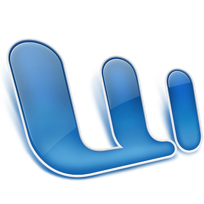 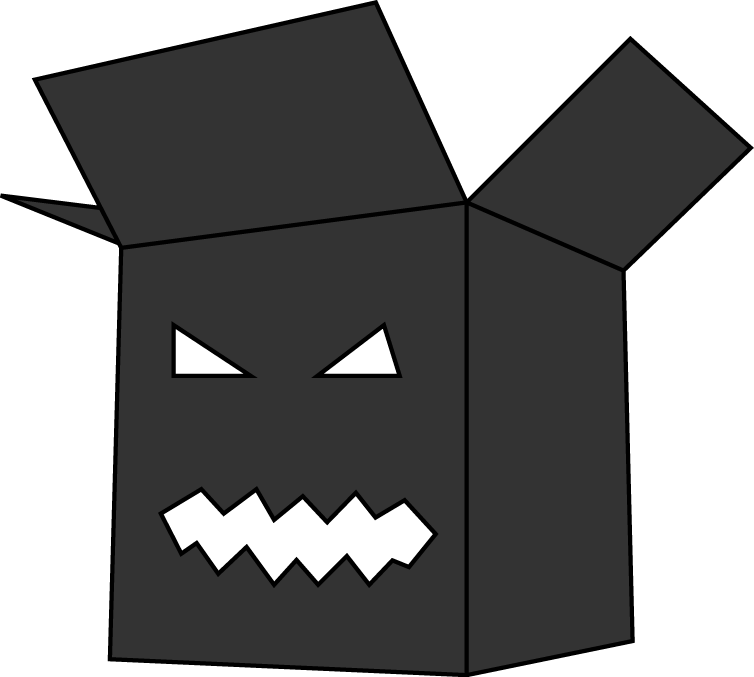 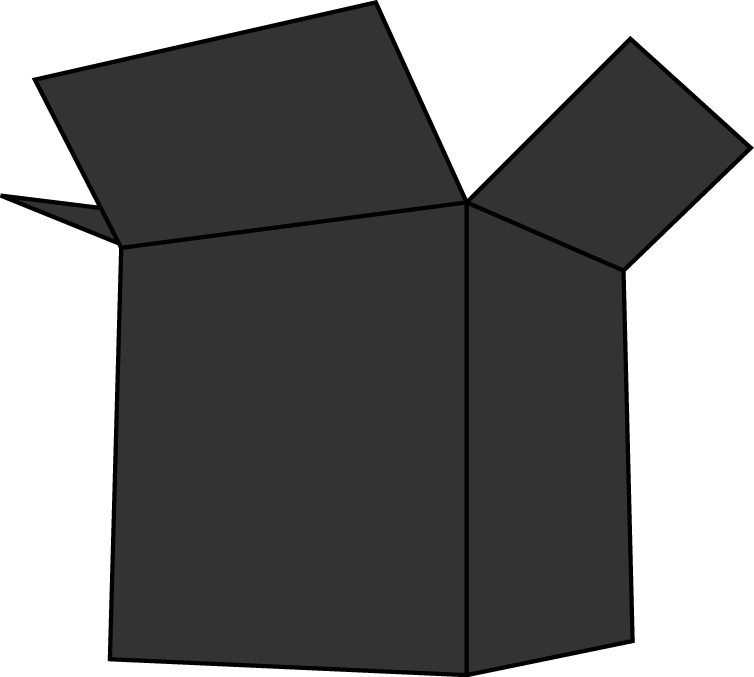 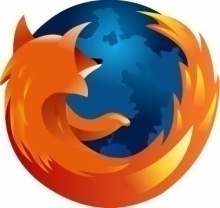 foo
_lock_foo
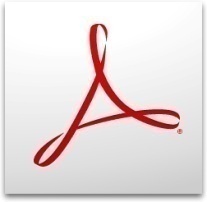 dynamic instrumentation, debugger, static binary analysis tools, malware analysis, binary editor/rewriter, …
The Deconstruction of Dyninst
40
Familiar territory
Richard L. Sites, Anton Chernoff, Matthew B. Kirk, Maurice P. Marks, and Scott G. Robinson. Binary translation. 1993.
Amitabh Srivastava and Alan Eustace.  ATOM: a system for building customized program analysis tools. 1994.
Barton Miller, Jeffrey Hollingsworth, and Mark Callaghan.  Dynamic Program Instrumentation for Scalable Performance Tools. 1994.
Cristina Cifuentes and K. John Gough. Decompilation of binary programs. 1995
HenrikTheiling. Extracting safe and precise control flow from binaries. 2000.
Benjamin Schwarz, Saumya Debray, and Gregory R. Andrews. Disassembly of executable code revisited. 2002
J. Troger and C. Cifuentes. Analysis of virtual method invocation for binary translation. 2002.
Christopher Kruegel, William Robertson, Fredrik Valeur, and Giovanni Vigna. Static disassembly of obfuscated binaries. 2004.
Laune C. Harris and Barton P. Miller. Practical analysis of stripped binary code. 2005.
Ramkumar Chinchani and Eric van den Berg. A fast static analysis approach to detect exploit code inside network flows. 2005.
Nathan Rosenblum, Xiaojin Zhu, Barton P. Miller, and Karen Hunt. Learning to analyze binary computer code. 2008.
41
We’ve been down this road…
the DYNINST binary parser
recursive traversal parsing
“gap” parsing heuristics
probabilistic code models
preamble scanning
handles stripped binaries
non-contiguous functions
code sharing
non-returning functions
learn to recognize function entry points
very accurate gap parsing
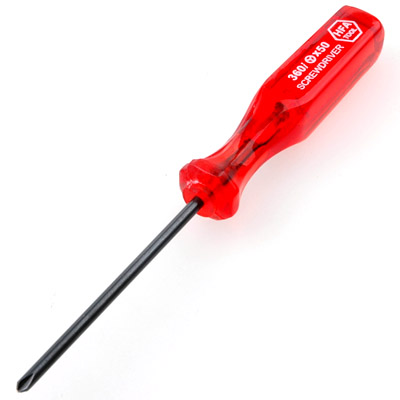 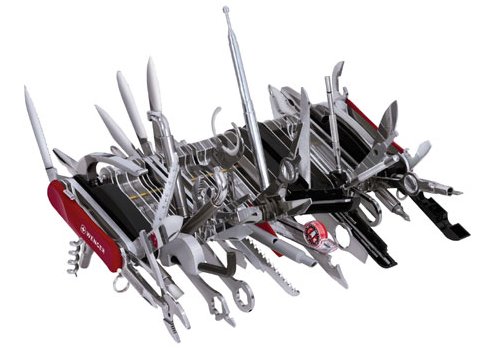 The Deconstruction of Dyninst
42
What makes a parsing component?
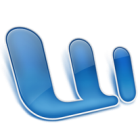 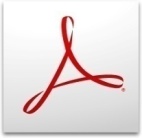 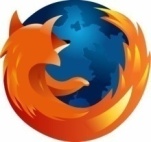 Parsing API
Binary
code
source
011101011010101010101110101001010101110001001001011010110011010101010101010010011110
functions
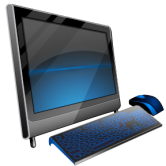 InstructionAPI
SymtabAPI
blocks
edges
0101110010110
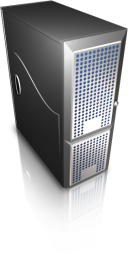 simple, intuitive representation
platform independence supported by previous Dyninst components
abstraction
1
2
3
The Deconstruction of Dyninst
43
Flexible code sources
Parser code source requirements:
code location
access to code bytes
a few (optional) facts
unsigned char * buf
pointer width
function hints & names
external linkage
41 56 49 89 fe 41 55 …
code
data
PLT
a binary code object
main
foo
bar
baz
The Deconstruction of Dyninst
44
Code source contract
Nine mandatory methods
SymtabAPI implementation in 232 lines (including optional hints, function names)
Any binary code object that can be memory mapped can be parsed
The Deconstruction of Dyninst
45
Simple control flow interface
Functions
Blocks
Edges
joined by
contain
in edges
start addr.
start addr.
type
src
targ
extents
end addr.
out edges
The Deconstruction of Dyninst
46
Views of control flow
Walking a control flow graph
starting here
while(!work.empty()) {
  Block *b = work.pop();

  /* do something with b */


  edgeiter eit = b->out().begin();
  while(eit != b->out().end()) {
    work.push(*eit++); 
	 }
}

What if we only want intraprocedural edges?
The Deconstruction of Dyninst
47
Edge predicates
Edge Predicates
Walking a control flow graph
Tell iterator whether Edge argument should be returned
while(!work.empty()) {
  Block *b = work.pop();

  /* do something with b */

  IntraProc pred;
  edgeiter eit = b->out().begin(&pred);
  while(eit != b->out().end()) {
    work.push(*eit++); 
	 }
}
Composable (and, or)
Examples:
Intraprocedural
Single function context
Direct branches only
The Deconstruction of Dyninst
48
Extensible CFG objects
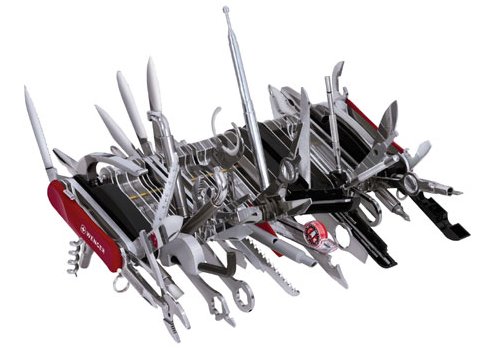 ParseAPI Function
Simple, only need to represent control flow graph
image_func
Function
Dyninst image_func
Complex, handles instrumentation, liveness, relocation, etc.
Special callback points during parsing
Factory interface for CFG objects
parse parse parse
custom factory
unresBranchNotify(insn)
mkfunc()
(Function*)
image_func
[derived class does stuff]
parser
parse parse parse
The Deconstruction of Dyninst
49
[Speaker Notes: Image_func takes up only ~ 80 bytes more than a Function but has almost ten times as many methods]
What’s in the box?
* box to be released soon
Control Flow Graph Representation
SymtabAPI-based Code Source
Binary Parser
recursive descent parsing
speculative gap parsing
cross platform: x86, x86-64, PPC, IA64, SPARC
graph interface
extensible objects for easy tool integration
exports Dyninst InstructionAPI interface
cross-platform
supports ELF, PE, XCOFF formats
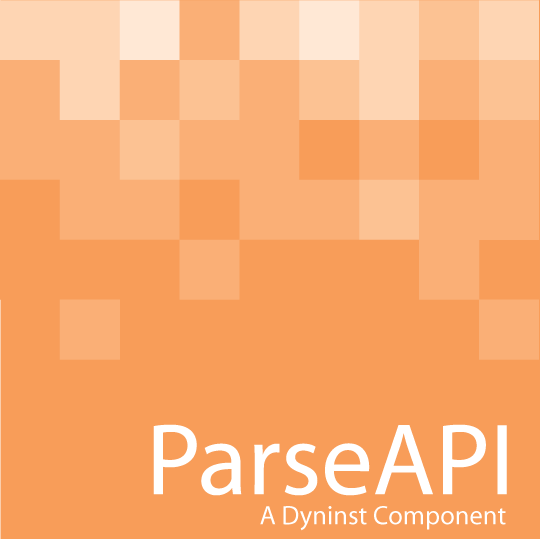 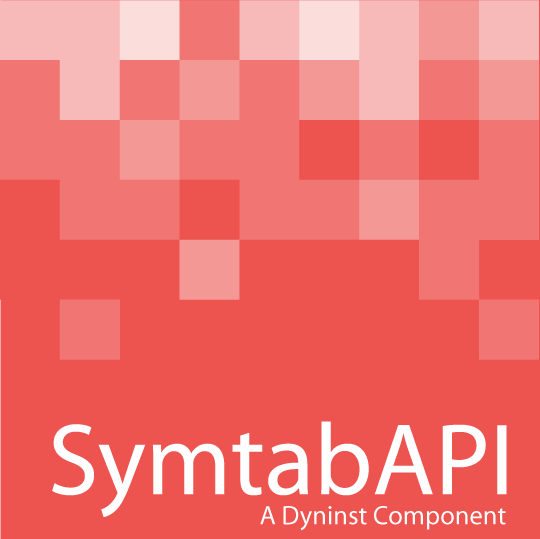 The Deconstruction of Dyninst
50
Status
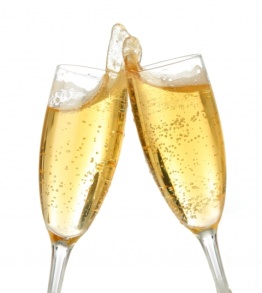 Dyninst re-integration
(major test case)



conception
code refactoring
interface design
other major test case: compiler provenance (come tomorrow!)
The Deconstruction of Dyninst
51
Intermission
Binary Analysis
SymEval
Components
InstructionSemantics
DepGraphAPI
AliasAnalysis
AST Simplification
The Deconstruction of Dyninst
53
Instruction Semantics
=
eax
+
add 4,%eax
eax
4
Instruction Semantics
InstructionAPI
ROSE
Instructions into semantic ASTs
Built with ROSE
The Deconstruction of Dyninst
54
Alias Analysis
push %ebp
mov %esp,%ebp
sub $12,%esp
lea 4(%ebp),%eax
mov $12,(%eax)
mov 16(%esp),(%ebx)
mov 4(%ebp),0x8084100
leave
ret
push %ebp
mov %esp,%ebp
sub $12,%esp
lea 4(ebp), %eax
mov $12,(%eax)
mov -8(%esp), %ebp
mov 4(ebp),0x8084100
leave
ret
Local 1
Local 1
Param 1
Unknown
Local 1
Global
Identify stack and global variables
Plug-in more sophisticated analysis
The Deconstruction of Dyninst
55
AST Simplification
=
=
ebx
ebx
<<
+
=
ebx
10
ebx
ebx
2
2
=
mov $10,%ebx
shl $2,%ebx
add $2,%ebx
add %ebx,%eax
mov $5,(%eax)
*
5
+
eax
42
…
The Deconstruction of Dyninst
56
DepGraphAPI
Build Control Dependence Graphs (CDG)
“Why am I executed”
Build Data Dependence Graphs (DDG)
“Where do my inputs come from?”
“Where do my outputs go?”

Already beta released in Dyninst 6.0
The Deconstruction of Dyninst
57
DepGraphAPI - Slicing
sub $4,%esp
inc %edx
pop %ebx
mov 0x1000,%ecx
lea 10(%ebx),%eax
add $2,%ecx
call %eax
sub $4,%esp

pop %ebx  %esp

lea 10(%ebx),%eax

call %eax
Derive slices from CDG and DDG
New features to build slices on-the-fly.
Cheaper for small numbers of slices
The Deconstruction of Dyninst
58
Example: Jump Tables
...
cmp $0xa,%eax
ja 0x804c900
inc %ecx
lea 0x1920(%rip),%rdx
mov (%rdx,%rax,4),%rax
add %rdx,%rax
jmpq *%rax
Where can the jump go?  What is %rax’s final value?
The Deconstruction of Dyninst
59
Example: Jump Tables
...
cmp $0xa,%eax
ja 0x804c900
inc %ecx
lea 0x1920(%rip),%rdx
mov (%rdx,%rax,4),%rax
add %rdx,%rax
jmpq *%rax
cmp $0xa,%eax
ja 0x804c900

lea 0x1920(%rip),%rdx
mov (%rdx,%rax,4),%rax
add %rdx,%rax
jmpq *%rax
1. Slice from jump for relevant instructions
The Deconstruction of Dyninst
60
Example: Jump Tables
cmp $0xa,%eax
ja 0x804c900
lea 1920(%rip),%rdx
mov (%rdx,%rax,4),%rax
add %rdx,%rax
jmpq *%rax
cmp $0xa,%eax
ja 0x804c900
lea 0x1920(%rip),%rdx
mov (%rdx,%rax,4),%rax
add %rdx,%rax
jmpq *%rax
Code
Data@804e100
2. Run alias analysis to simplify
The Deconstruction of Dyninst
61
Example: Jump Tables
=
cmp $0xa,%eax
ja 0x804c900
lea 0x1920(%rip),%rdx
mov (%rdx,%rax,4),%rax
add %rdx,%rax
jmpq *%rax
=
rax
+
rdx
Data@804e100
rdx
Code
x
Data@804e100
rax
4
=
rax
+
rax
rdx
3. Use Instruction semantics to convert to ASTs
The Deconstruction of Dyninst
62
Example: Jump Tables
=
=
rax
+
rip
+
rdx
x
Data@804e100
*
rax
4
=
+
rax
=
Data@804e100
+
x
rdx
rax
rdx
Data@804e100
rax
4
4. Use AST Simplification to get single AST
The Deconstruction of Dyninst
63
Example: Jump Tables
=
rip
+
Data@804e100
*
Reference to RO data
+
Data@804e100
x
rax
Single Unknown Input
4
The Deconstruction of Dyninst
64
Status of Analysis Components
Work in progress
Build public interfaces
Finish implementations
Currently being used for
Concolic execution
Safe code relocation
Jump tables
Fingerprinting
DepGraphAPI in beta
The Deconstruction of Dyninst
65
Conclusions
ProcControlAPI & ParsingAPI
New components
Available for friendly beta

Binary Analysis
Set of components for binary analysis
Still under development.
The Deconstruction of Dyninst
66
Questions?
The Deconstruction of Dyninst
67